Commuter Students  Living in Community
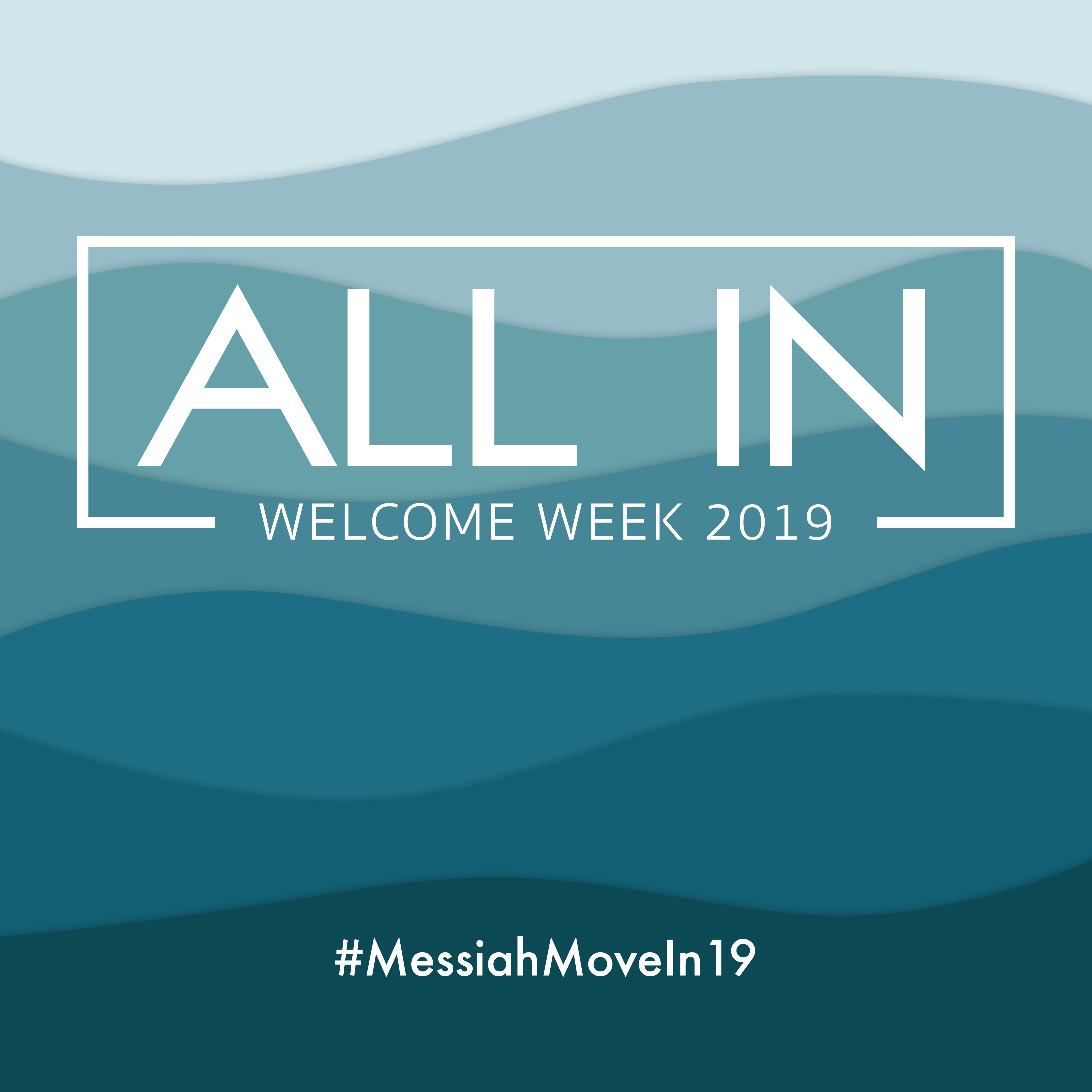 Welcome Week 2019
[Speaker Notes: *Julie*]
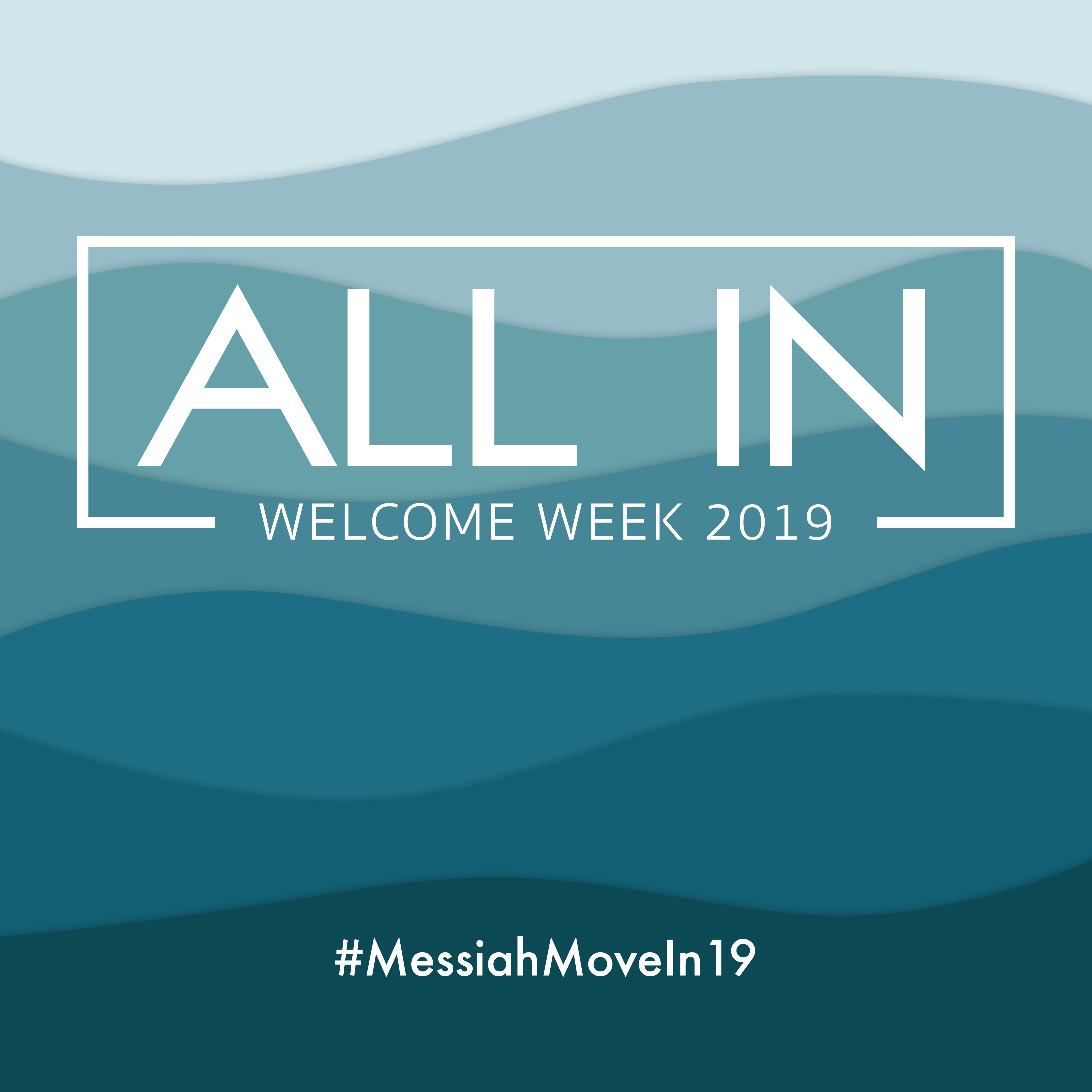 Introductions
JP Edmunds, Coordinator of Student Involvement & Leadership Programs 
Julie Cline, Director of Student Involvement & Leadership Programs 
Madi Trautman, Commuter Student Liaison
[Speaker Notes: *Julie*]
Because you are a vital part of the Messiah College community, there are Commuter Services available to assist you
Commuter Services is housed in the Office of Student Involvement & Leadership Programs (SILP). If you have any questions or concerns, please contact JP Edmunds (jedmunds@messiah.edu)
JP oversees Commuter Services (Larsen 228)
You can also direct general commuter-related questions, concerns or suggestions via e-mail to Commuter Services at commuterservices@messiah.edu.
Resources & Information
[Speaker Notes: *Julie*]
Commuter Services offers a special Commuter Student Liaison to help represent and address commuter needs, communicate relevant and timely information, and provide specific programming designed to enhance the overall commuter experience. Cate is a fellow commuter student and is in her second year at Messiah.
Madi TrautmanCommuter Student Liaison
[Speaker Notes: *Madi*]
SGA dedicates funds directly to Commuter Students
We are looking for creative people with fun ideas to help plan events for specifically Commuter Students
To get involved, please contact Cate Cutting: commuterservices@messiah.edu.
Commuter Council
[Speaker Notes: *Madi*]
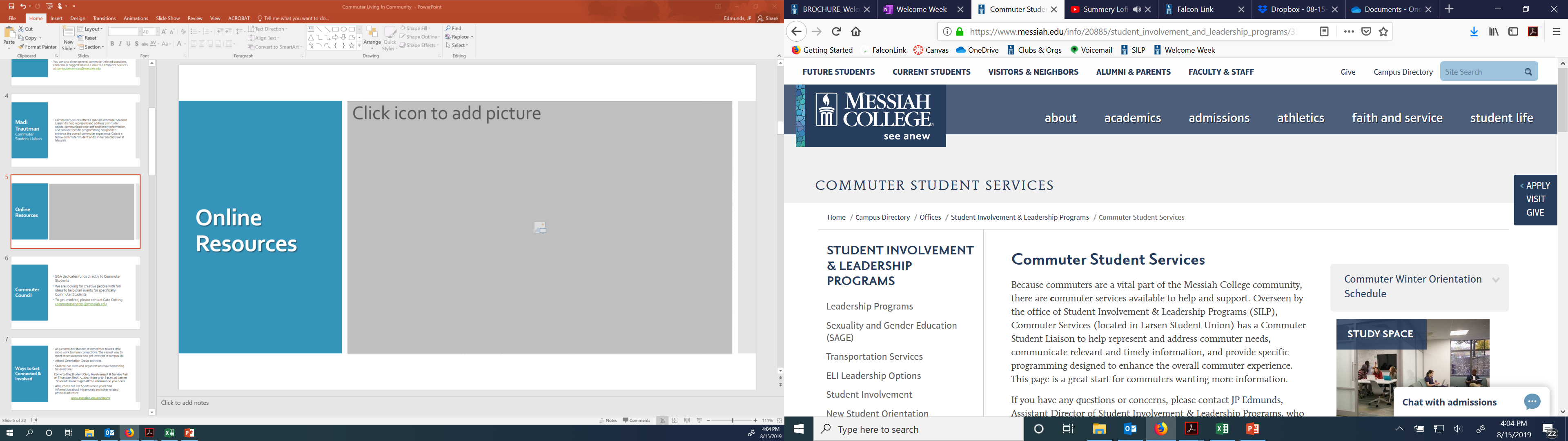 SILP Website
Online Resources
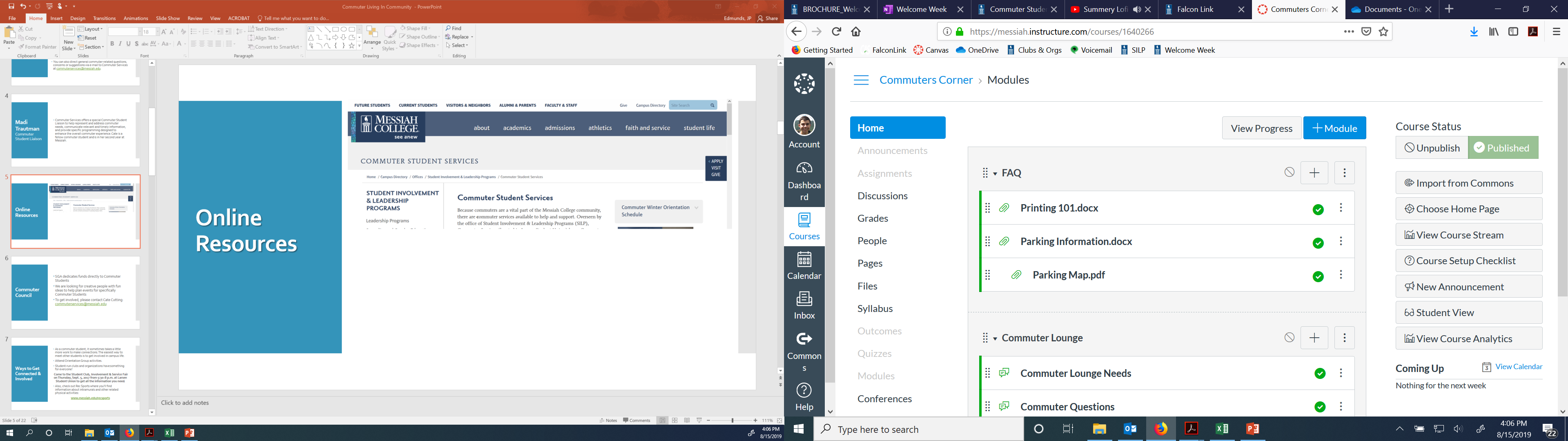 Canvas
[Speaker Notes: *JP*]
As a commuter student, it sometimes takes a little more work to make connections. The easiest way to meet other students is to get involved in campus life. 
Attend Orientation Group activities.
Student-run clubs and organizations have something for everyone!
 Come to the Student Club, Involvement & Service Fair on Thursday, Sept. 5, 2017 from 5:30–8 p.m. at Larsen Student Union to get all the information you need.
Also, check out Rec Sports where you'll find information about intramurals and other related physical activities:
www.messiah.edu/recsports
Ways to Get Connected & Involved
[Speaker Notes: *JP*]
Commuter Student Canvas page
Posters in the campus center, Larsen Student Union, commuter lounge, stairwells
Mass e-mail announcements
The Swinging Bridge (magazine)
The Pulse (Messiah College’s media hub)
WVMM 90.7 (The V: Messiah College’s FM radio station)
Messiah College Facebook page and The Pulse Facebook page or Twitter account
Chapel announcements
Instagram
Word of mouth
Other great ways to stay informed about what’s happening
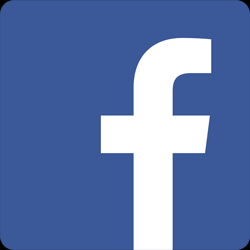 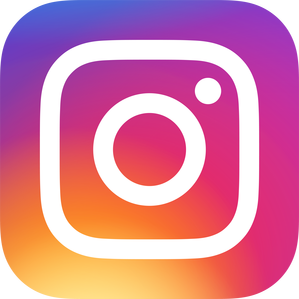 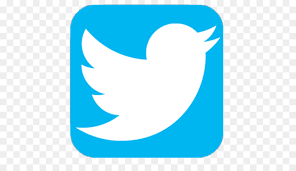 [Speaker Notes: *JP*

Add insta]
Join us! Commuter Student Social
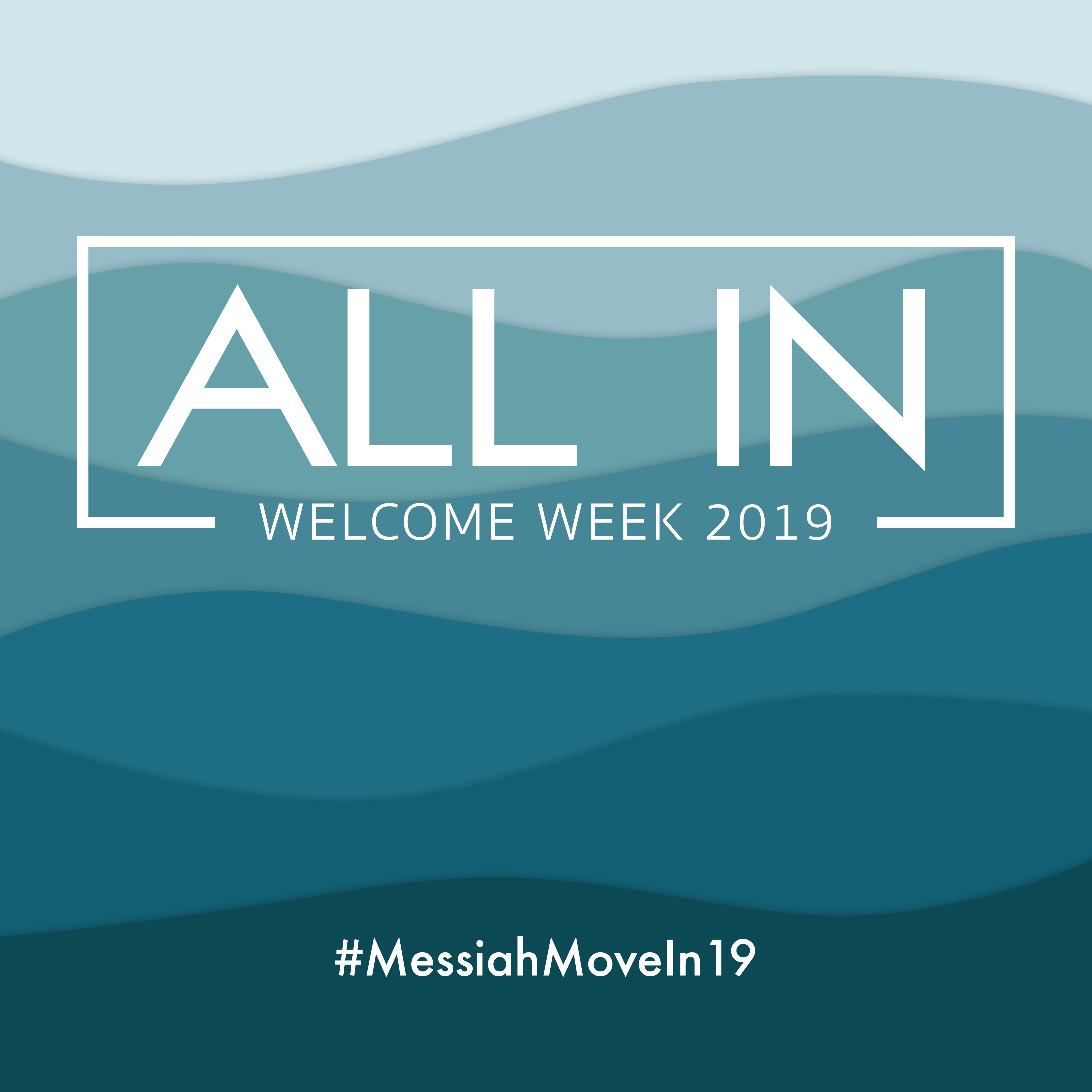 Saturday, August 31st, 4:00pm
Charles Frey Commuter Lounge
[Speaker Notes: *JP*]
The commuter lounge is located on the lower level of Mountain View Residence Hall
This lounge includes study and lounge space available for individuals and groups
Additionally, the lounge stocks:
a microwave
hot/cold water (PLEASE TURN OFF COFFEE POT)
Refrigerator
Kitchenette
lockers for commuters
Free coffee, tea, and hot cocoa are also available.
Commuter Lounge
[Speaker Notes: *Julie*]
WHILE SHARING THIS SPACE, WE COMMIT TO: 
Honoring the dignity of each person 
Respecting this space and the property of others
Practicing personal and academic integrity
Working toward mutual understanding The pursuit of these ideals by each member of the Messiah College community enables our community to flourish as well as engage our educational mission to the glory of God.
Commuter Lounge
[Speaker Notes: *Julie*]
NO NUTS!
We have a commuter student with a severe airborne-allergy to all nuts, so the Commuter Lounge is a nut-free facility
[Speaker Notes: *Julie*]
Keep your area tidy & clean up after yourself prior to leaving the lounge
Remove food from the refrigerator before the weekend -- any unlabeled food will be thrown out
Note that the college is not responsible for your personal belongings
Respect other members of this community by using headphones when appropriate
Note that the lounge hours are from 6am to 12am
As a part of the Commuter Community, please acknowledge that all people & property in this space will be treated respectfully.
Commuter Lounge
[Speaker Notes: *Julie*]
Lockers are assigned on a first-come first-served basis.
Please e-mail Ashley Barnes at abarnes@messiah.edu
Or come to the SILP Office (2nd floor Union)
Lockers
[Speaker Notes: *Julie*]
Three tiers are available:
$150
$200
$250
All three plans can have money added to them
All plans include a 10% discount at campus dining
Meal Plan Requests are available using the Housebook database system located on the Messiah College Portal, Student Tab, under “Student Quicklinks”
Commuter Student Meal Plan
[Speaker Notes: *JP*]
All undergraduate commuters MUST register for parking using the Student Parking & Registration Form by the August 29th Deadline.
Forms can also be found at the Falcon Exchange located at Eisenhower 243.
Please return completed form to the Falcon Exchange located at Eisenhower 243 (open Monday through Friday 8 a.m. to 4 p.m.). Visit the Falcon Exchange webpage for more details:
www.messiah.edu/falconexchange
Commuter Parking
[Speaker Notes: *JP*]
All undergraduate commuters MUST register for parking using the Student Parking & Registration Form online
Forms can also be found at the Falcon Exchange located at Eisenhower 243.
Be courteous and respectful in adhering to parking policies
Commuter Parking
[Speaker Notes: *JP*]
Want to save on gas and share your commute with other Messiah commuters? 
We provide a online rideshare platform that can assist you in making connections with other commuters wanting that too. 
You must be a current Messiah College student to access this service. The website has all the details you need to register:
www.messiah.edu/ridesharelocal
Commuter Rideshare Services
[Speaker Notes: *JP*]
Wondering if the snow or ice is causing a campus delay for classes?
Will the campus even be open? 
You can sign up for Messiah text alerts online and receive a text when decisions are made or call the emergency line at 717-691-6084.
www.messiah.edu/info/20297/students
Weather Delays & Closing Details
[Speaker Notes: *JP*]
The chapel requirement is seven (7) per semester for commuter students
Petitions to the requirement may be made via Self-Service (under the Student tab) through October 31, 2016
Only petitions submitted for valid reasons as listed below will be approved:

Academic internship/field placement/practicum that conflicts with chapel times
Off-campus work equaling 25+ hours per week. (On-campus jobs do not apply. Supervisors are to arrange your schedule to accommodate the chapel requirement.)
Ongoing (two weeks or more) medical issues/emergencies. (Must include a doctor’s prescription/note, and extent of exemption will be assessed on a case-by-case basis.)
Parental obligations.
Chapel Requirements
[Speaker Notes: *JP*]
Community Covenant
https://www.youtube.com/watch?v=YGjpPBtfmbo
[Speaker Notes: *Julie*]
Questions?
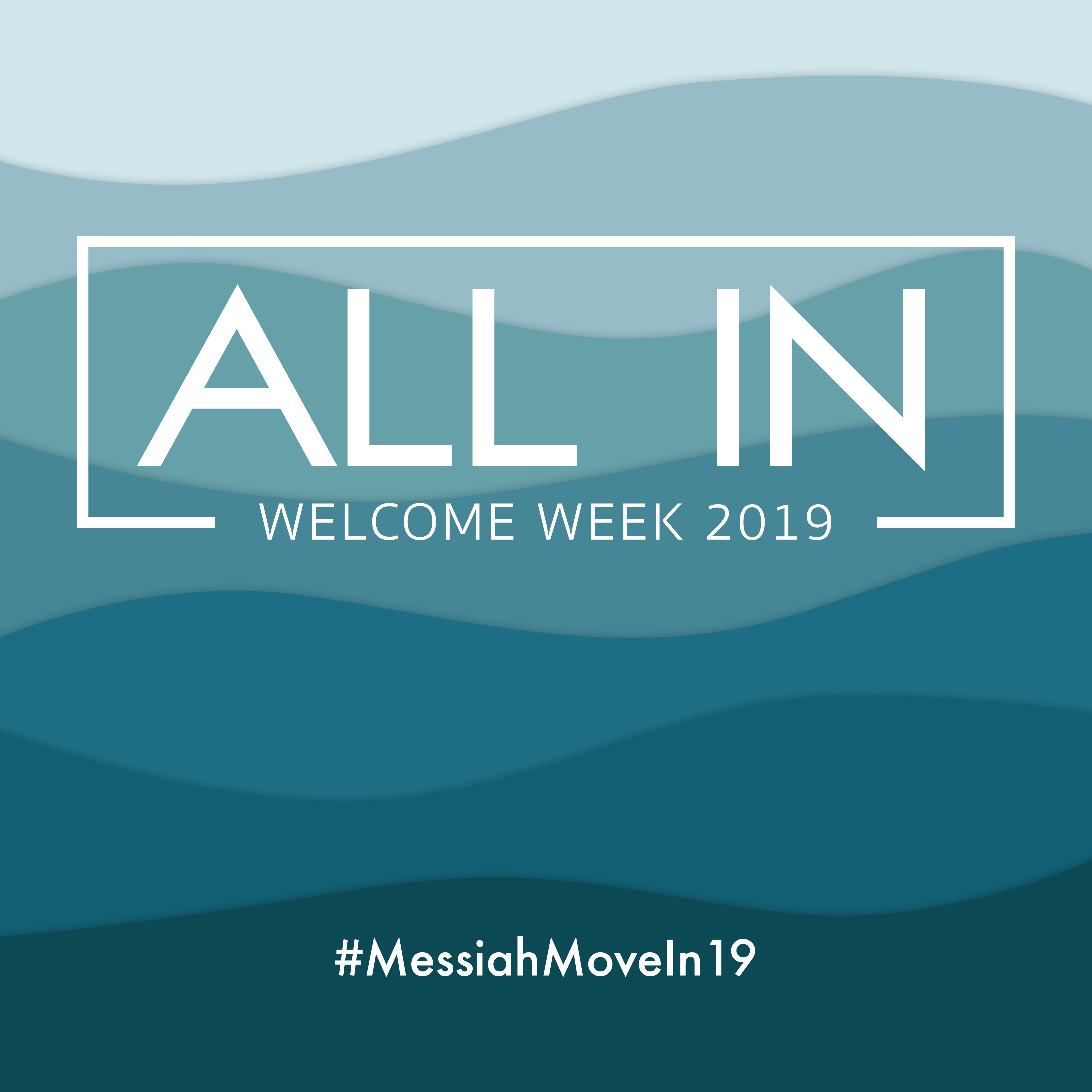 [Speaker Notes: *Julie*]
Candlelight Serviceof  Worship
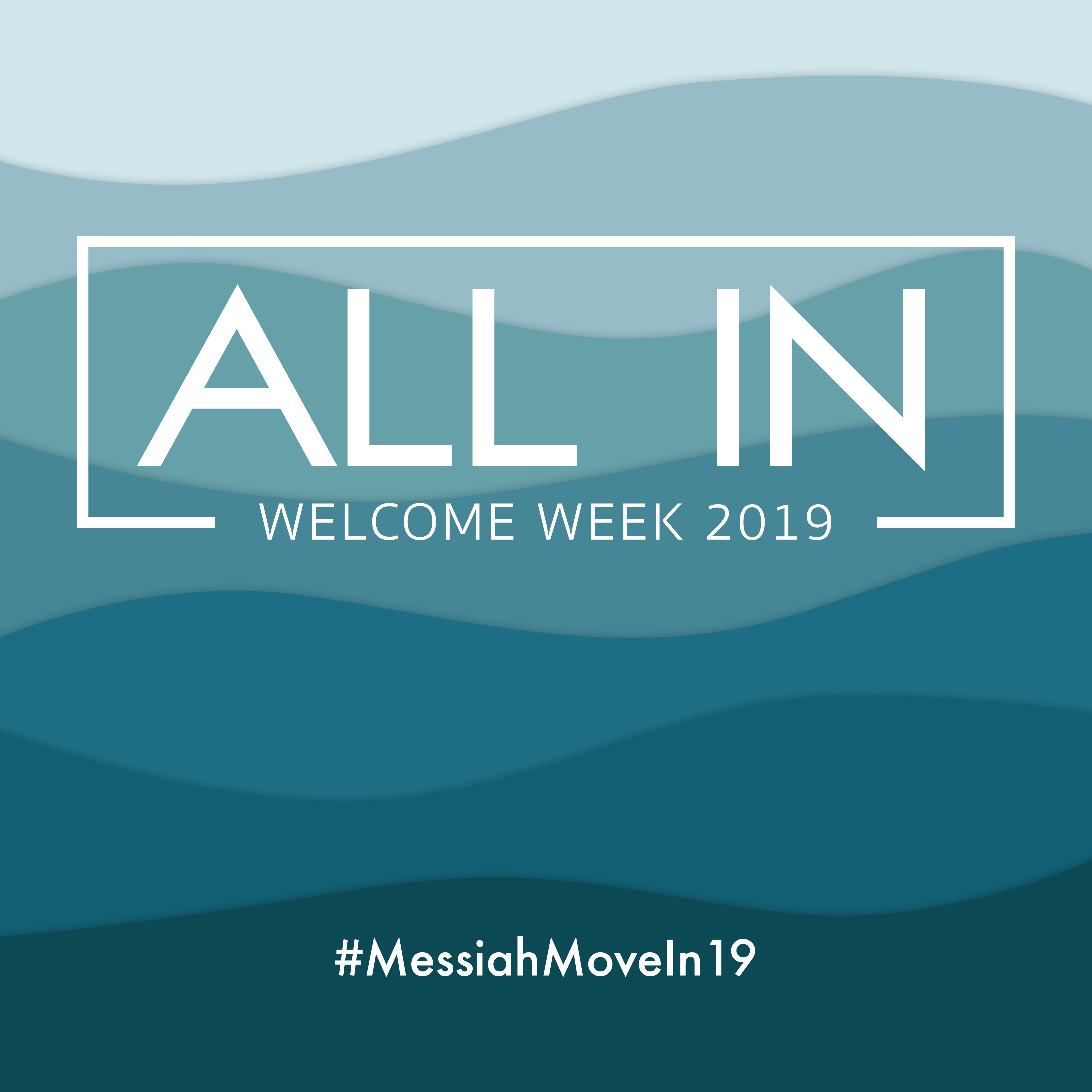 Join us tonight at 6:30 p.m. in Hitchcock!
[Speaker Notes: *Julie*]